APES Unit 8                                       2/9/16
SWBAT describe human nutritional needs and the challenges of overcoming hunger and malnutrition.
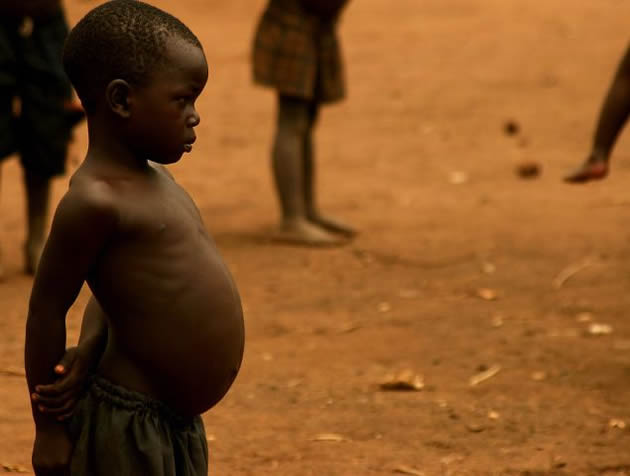 Agenda
Video
Mini lecture
Salinization Lab
Famine Activity
Homework Share
Share out your research
Meat vs. Grain
Meat production in developed countries has all of the following effects:
Consumption of an large amount of US grain production
Consumption of half of the water withdrawn from rivers and aquifers every year
Emissions of a considerable amount of methane, a greenhouse gas, from belching cows
Increase NO2 from inorganic fertilizers used to grow livestock feed
Meat vs. Grain
Why is it more environmentally friendly to produce grains over meat?
Land use:
Grain for human consumption- only need land for grain growth
 If grain is used for meat production- land is needed for growing grain AND raising food animals
A hectare of land used for grain will feed more people than a hectare of land used for livestock
Larger amount of rangeland is used for free-range livestock than for grain production
Stop and Think
What are some environmental consequences of the livestock industry?
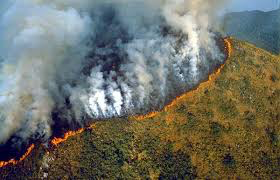 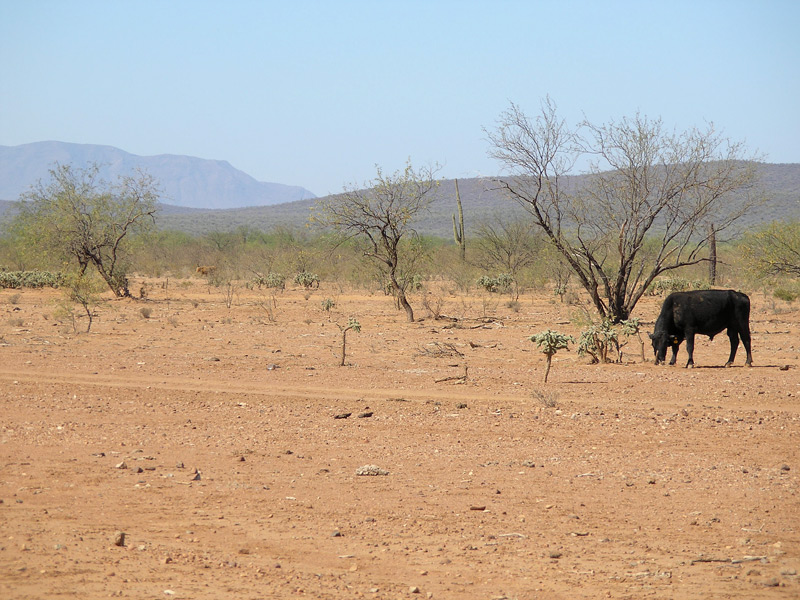 Industrial Agriculture
Industrial agriculture (agribusiness): applies techniques of the industrial revolution to the production of food
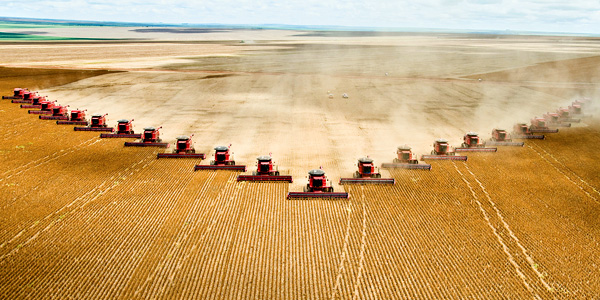 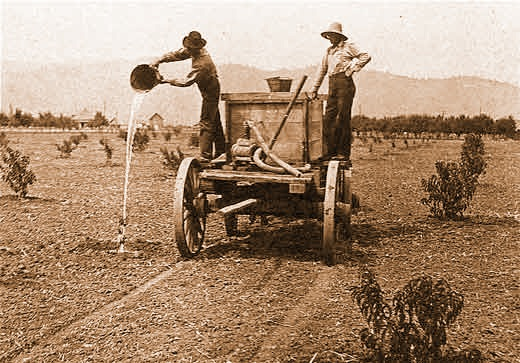 Energy Subsidy
Energy subsidy: energy input per calorie of food
20 kg of grain to feed a cow to produce 1 kg of beef
Why do energy subsidies exist?
Energy needed for tractors, irrigation, harvesting food
Transporting food
Salinization Lab
Materials:  
10 mL 0% salt solution
10mL 0.5% salt solution
10mL of 3.5% salt solution
3 ziplock bags
3 napkins
Permanent marker
30 radish seeds
Salinization Lab
When you are done:
Clean up any spills
Make your data table (we will be making observations through Friday)
APES famine activity
Bring a calculator and the worksheet
Don’t eat the oreos!
Total amount of beans: 200 grams WITHOUT a calculator 
Homework
Read the ch. 11 through page 292